WELCOME to CS244
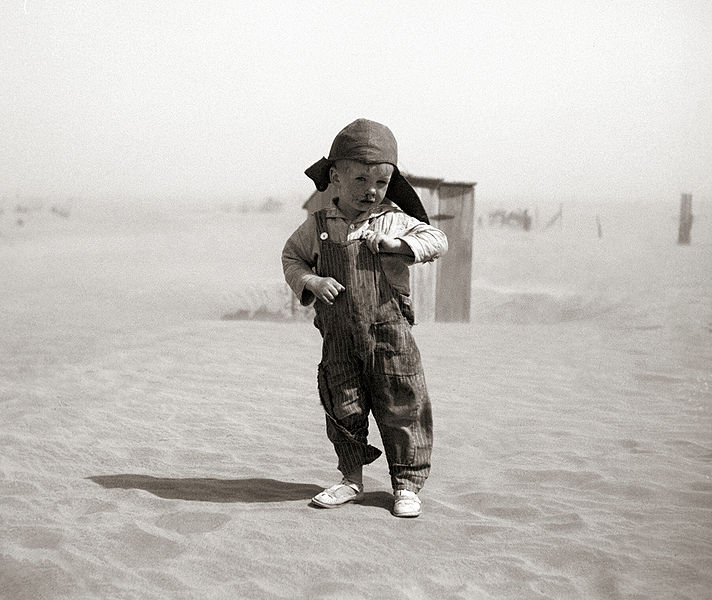 Data Structures
A speck of dust?
I’ve seen a few.

But
What kind?
How many?
With what else?
In what order?
Let’s Get Organized.
Brent M. Dingle, Ph.D.	               	2014
Game Design and Development Program
Mathematics, Statistics and Computer Science
University of Wisconsin - Stout
Your Instructor
Brent Dingle, Ph.D.
Office: JHSW, Room 219
Office Hours (tentative)
Tuesday/Thursday: 10:00 AM – 11:30 AM
Wednesday: 1:30 PM – 2:30 PM

Office Phone: N/A
Email: dingleb@uwstout.edu
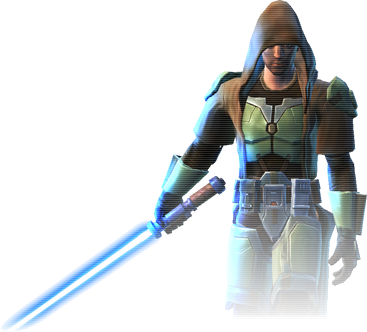 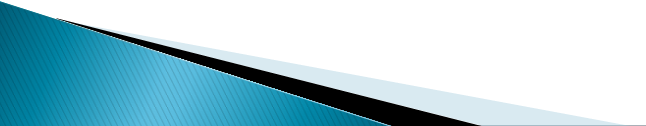 Course Info: Check online D2L
Syllabus is also online
In Case of Emergency
Locate the exit door
Note the exit paths

If the door cannot be located
it’s too late
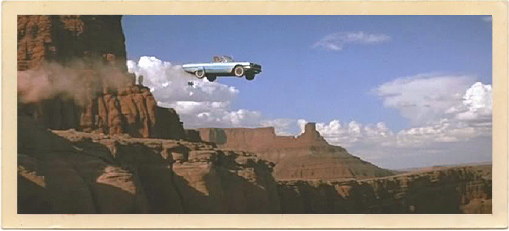 In Case of Potty Emergency
Locate the exit door
Note the path to the restroom

If the door cannot be located
it’s too late
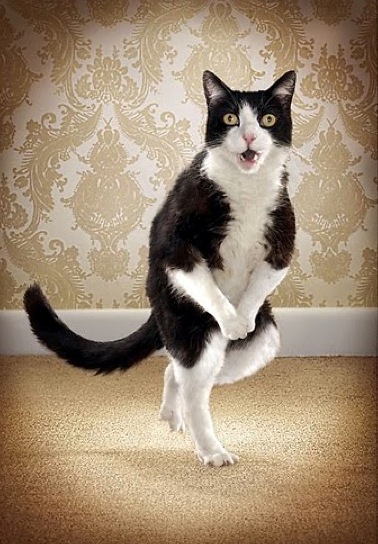 Plan for the Day
Get Software Needed
Install Vmware Player and/with Ubuntu


Instructor Background



Syllabus Stuff
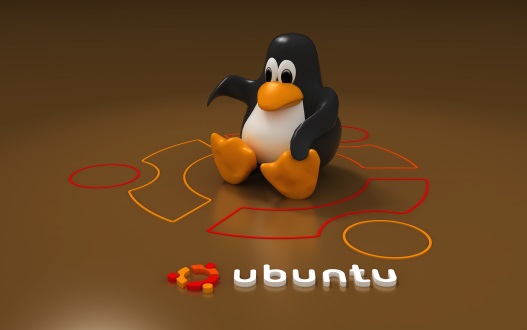 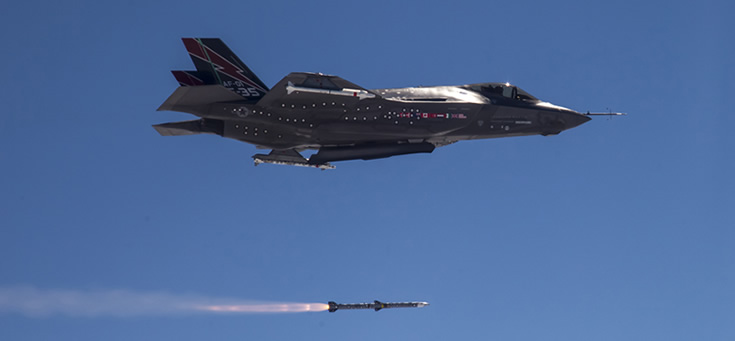 USB drives Circulating
As I talk

Circulate the USB drives amongst yourselves

Copy all the files to your Documents Directory (or perhaps a CS244 subdirectory thereof)

Further directions will follow towards end of class
when everyone has copied the files over
hint: run the installation file for VMware player
What I used to do
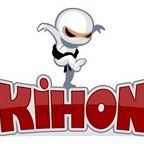 Oh, and I made some Games
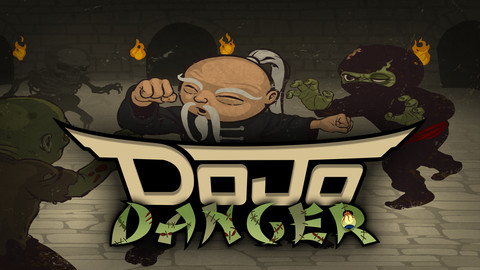 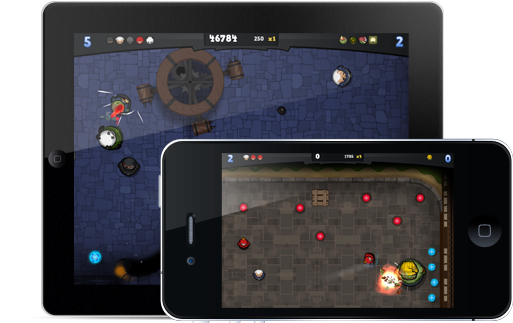 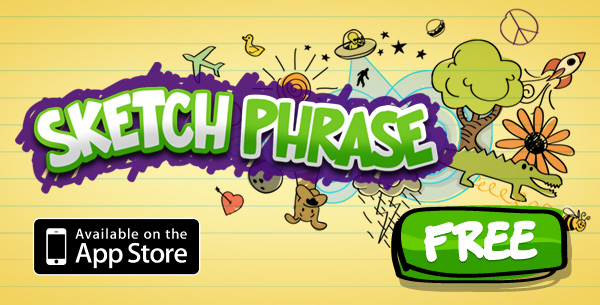 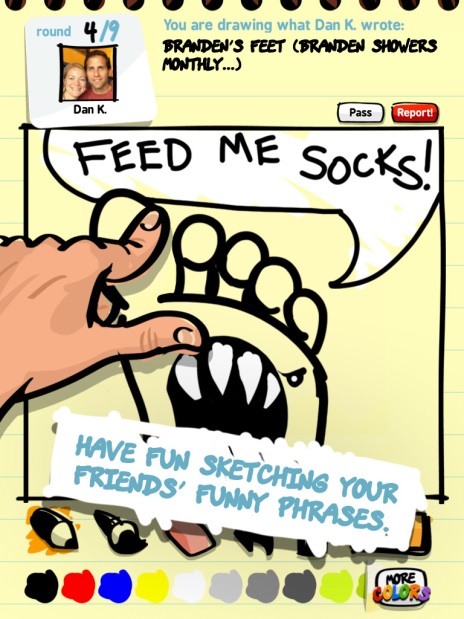 Instructor Background
High Expectations
What you can achieve is limited only by 
What you want to accomplish (desire)
What you expect to accomplish (resolve)

What you will achieve is often determined by
How hard you are willing to work (dedication)

My expectations of you are high
You will be challenged
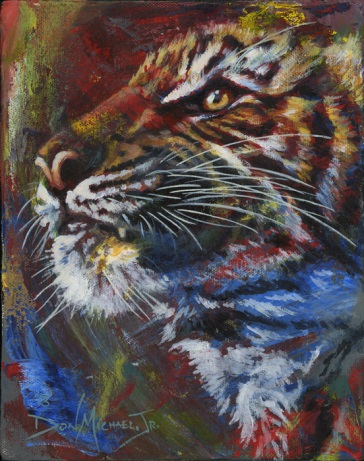 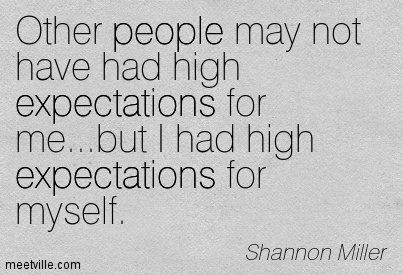 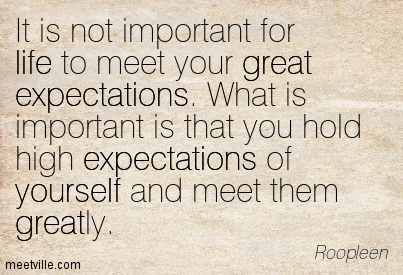 Syllabus
Can be found on D2L
Highlights follow
Assumptions – New for this Year
You already know C++

This knowledge will be tested (repeatedly)

Book may help
book is also new this semester
Course Objectives
Introduction to common abstract data types and their associated algorithms
Stacks, queues, lists, trees, sorting, searching…

Practice applying and using them
Be able to select the appropriate data type and algorithm for given situations and problems

Be able to compare the efficiency of various implementations and algorithms
i.e. the pros and cons of one way versus another

Use object-oriented design for purposes of data abstraction and encapsulation

Develop software engineering skills
Course Objectives
Introduction to common abstract data types and their associated algorithms
Stacks, queues, lists, trees, sorting, searching…

Practice applying and using them
Be able to select the appropriate data type and algorithm for given situations and problems

Be able to compare the efficiency of various implementations and algorithms
i.e. the pros and cons of one way versus another

Use object-oriented design for purposes of data abstraction and encapsulation

Develop software engineering skills
Course Objectives
Introduction to common abstract data types and their associated algorithms
Stacks, queues, lists, trees, sorting, searching…

Practice applying and using them
Be able to select the appropriate data type and algorithm for given situations and problems

Be able to compare the efficiency of various implementations and algorithms
i.e. the pros and cons of one way versus another

Use object-oriented design for purposes of data abstraction and encapsulation

Develop software engineering skills
Course Objectives
Introduction to common abstract data types and their associated algorithms
Stacks, queues, lists, trees, sorting, searching…

Practice applying and using them
Be able to select the appropriate data type and algorithm for given situations and problems

Be able to compare the efficiency of various implementations and algorithms
i.e. the pros and cons of one way versus another

Use object-oriented design for purposes of data abstraction and encapsulation

Develop software engineering skills
Course Objectives
Introduction to common abstract data types and their associated algorithms
Stacks, queues, lists, trees, sorting, searching…

Practice applying and using them
Be able to select the appropriate data type and algorithm for given situations and problems

Be able to compare the efficiency of various implementations and algorithms
i.e. the pros and cons of one way versus another

Use object-oriented design for purposes of data abstraction and encapsulation

Develop software engineering skills
with data abstraction
Outcomes
By the end of this course, you will be able to

Select and implement appropriate data structures and algorithms for a given problem

Be able to defend your choice by understanding and applying Big-Oh asymptotic analysis and reasoning
General Classroom Etiquette
Come to every class
You are responsible for all material presented and assignments given

Be courteous to your fellow classmates 
and the instructor

Bring your laptops

Turn off cell phones

see syllabus for more explicit details
Special Needs
If you anticipate or experience any barriers related to the format or requirements of the course 

Let me know
after class, office hours, appointment




see syllabus for additional details
Academic Dishonesty
Do NOT cheat

It won’t help

and you should find NO need for it




see syllabus for additional details
Course Type
Lecture and “Lab-like”
Instructor Presentation

Opportunities to apply what was talked about
discussions
coding
group and individual activities

Sometimes live/improv demos
Semester Structure
The course will be divided into 3 “units”

Each unit
Builds from the previous
Has homework assignments
Has in-class assignments
Ends with a test (usually paper based and in-class)
Grading Structure
76% Tests

24% Homework          In-Class assignments/work/participation
Letter Grades
Tentative Schedule (subject to change as needed)
Peer Reviews occur
at discretion of Instructor
Assume every homework has 
one or something similar
Questions? Concerns?
Homework Grading
Peer Review of Code 
Expected skill in the workforce
Practice is good
Seeing how other people code is also good
Being able to read other’s code is a necessity

..
..
.

..
.
.
Homework Grading
Turning in Stuff Late will be penalized
Minimally:
You miss the opportunity to have it reviewed
    So if it was to receive 2 peer reviews + instructor eval
         then assume you get (0 + 0 + instructor eval) / 3 
                                        or worse
Peer Review of Code 
Expected skill in the workforce
Practice is good
Seeing how other people code is also good
Being able to read other’s code is a necessity

Peer reviews (or similar) will be done in-class usually the day the homework is due
Failure to participate in the peer review processwill result in a zero for your peer review grade
and may result in a zero for your assignment grade
Check with instructor if you know you will be missing class ahead of time

Part of your homework grade will be based on peer review evaluations of your work
Final determination and assignment rests with the class instructor
End Syllabus
Questions about the syllabus or related?
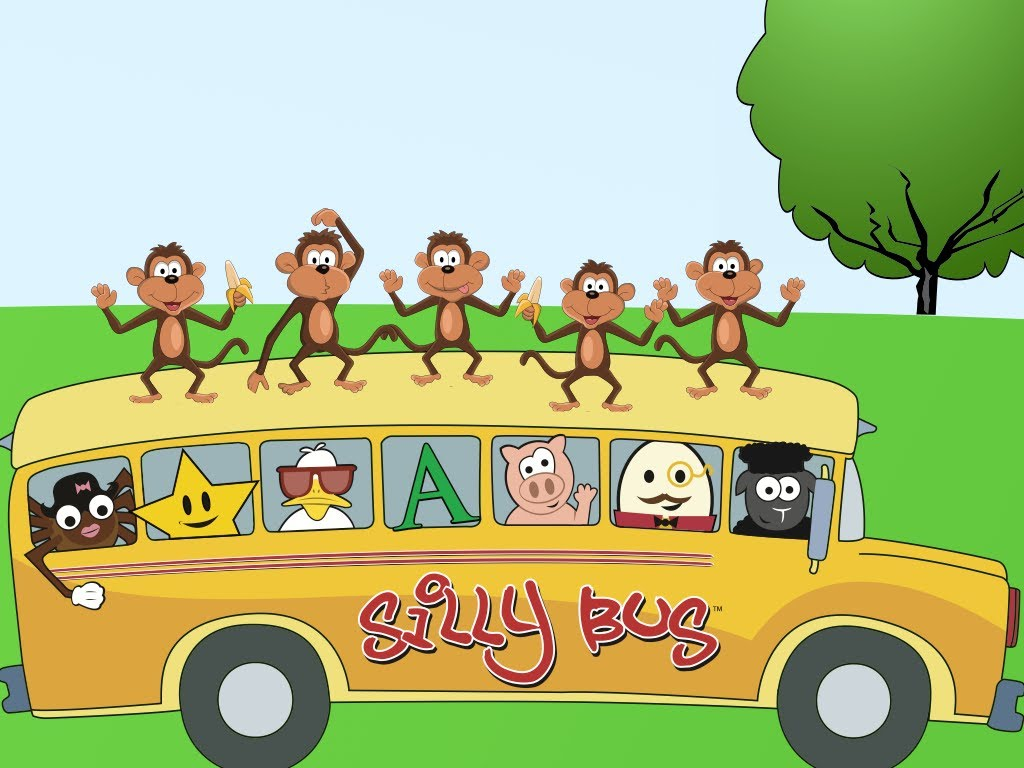 More info
on course details follows

Go to next slide
Virtual Machine Demo
Class requires you to program in
C++
Using Standard Template Libraries (STL)
So you need a C++ compiler with STL

Solution is to Install and Use
VMware Player
Ubuntu Linux Virtual Machine
GNU C++, aka g++

Switch over and demonstrate, then come back
VM Demo Summary
The goal of installing VMware Player and an Ubuntu Linux Virtual Machine is so we can write C++ programs
In D2L you will find documents on
How to navigate folders in a terminal/command window
How to compile a C++ file in a terminal/command window

Some of you may finish this installation before others SO… feel free to explore Ubuntu Linux
the above documents may help.

So now, a class activity…   (next page)
Class Activity: Installing Stuff
Install VMware Player
Install Ubuntu Linux (as a virtual machine)
Directions are on D2L
End Summary
This will be the BEST CLASS EVER

Make friends with ALL your classmates

Action Items:
Install Vmware Player and Ubuntu (from USBs)
Review C++
Be Prepared
Start Reading Book (chapters 1 and 2)